Odesa - a Pearl by the Black Sea
The presentation was prepared by:
Saveliev A. A., Dean of the Educational Institute of Foreign Citizens Training
Kunitsyn M. V., Deputy Dean of the Educational Institute of Foreign Citizens Training
Pearl by the Black Sea
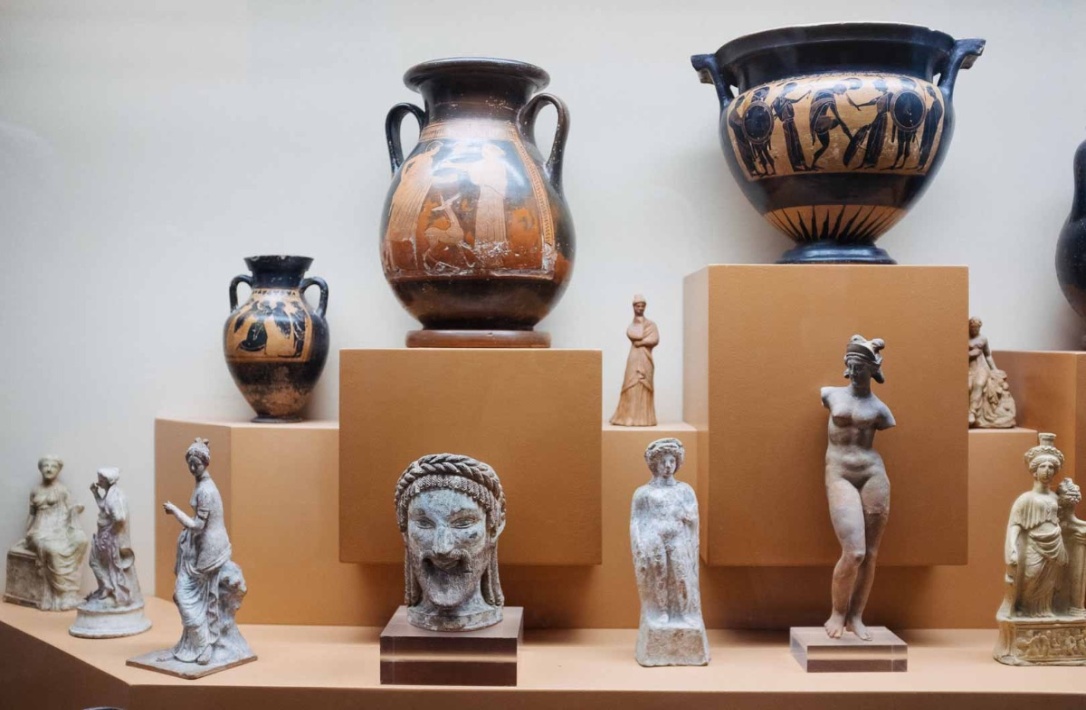 Two thousand years ago, the ancient Greek city of Havana-Istrian was located on the site of modern Odessa. The findings of archaeologists confirm it.
Pearl by the Black Sea
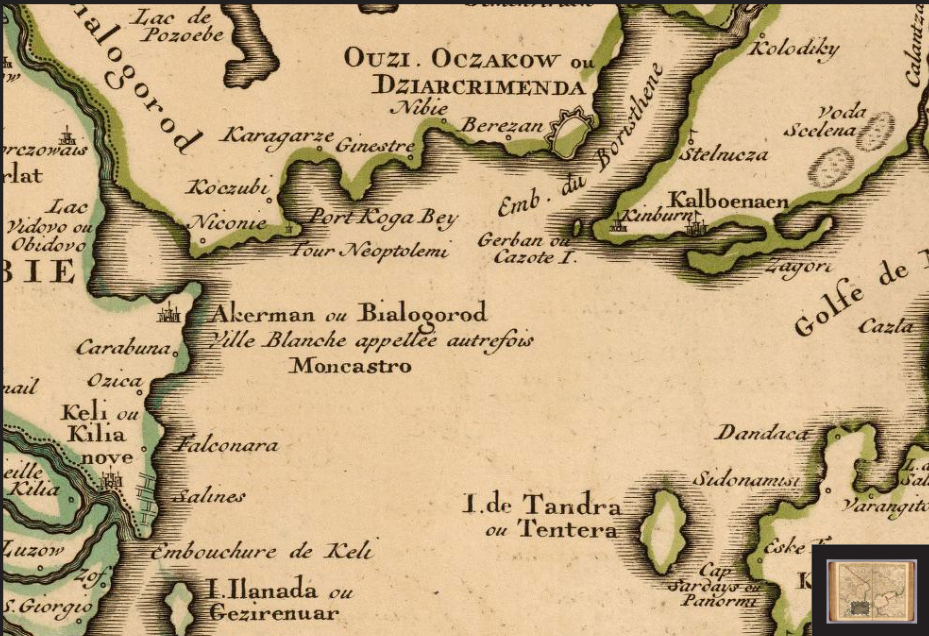 In the XIII-XIV centuries, there was a prosperous port city of Ginestra.

Merchant and warships from Genoa, Venice, and the Mediterranean countries came here.
Pearl by the Black Sea
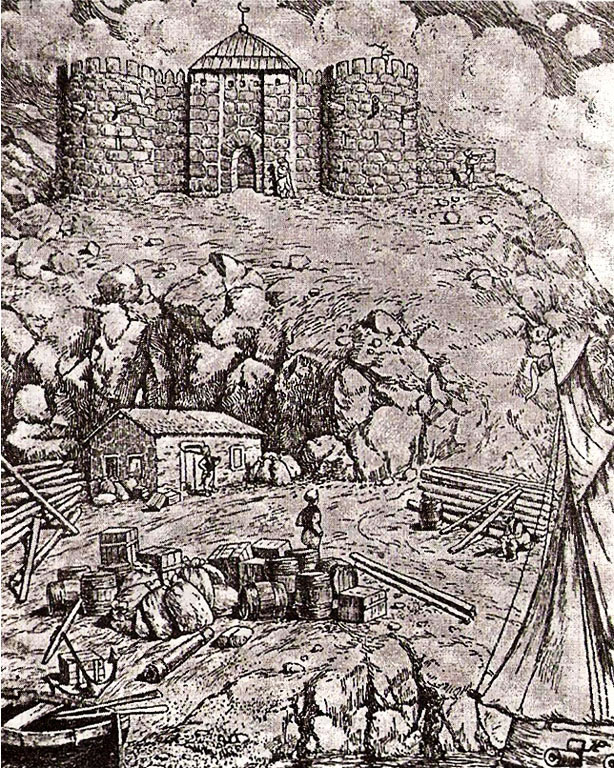 In 1764, the Turkish town of Hadzhibey was located on the site of Odessa. Turks, Tatars, Greeks, Moldovans, and Jews lived here.

The Turks built a fortress here. And they called it Yeni-Dunya-New World. The fort protected the Turkish fleet when it was in the Bay of Hadzhibey.
Pearl by the Black Sea
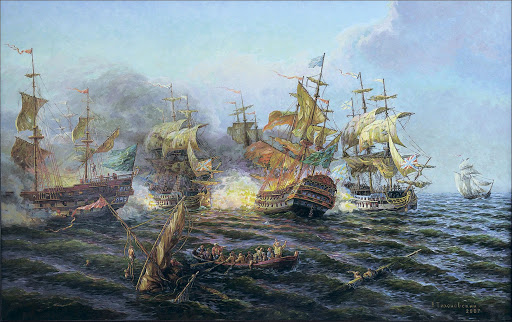 789-1791. Another Russo-Turkish War is taking place.
Pearl by the Black Sea
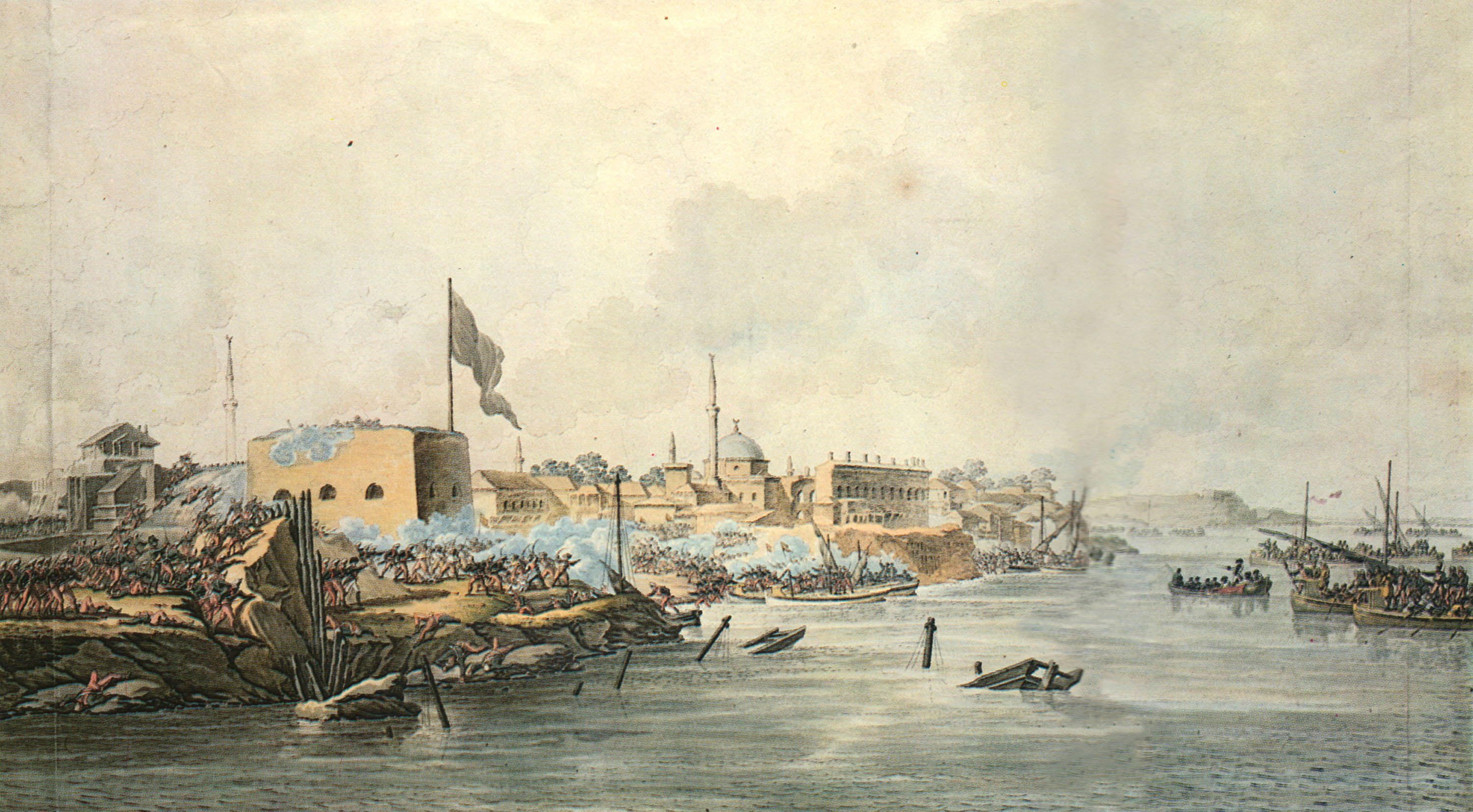 The Russian government is looking for a fleet on the Black Sea coast – a port.
Pearl by the Black Sea
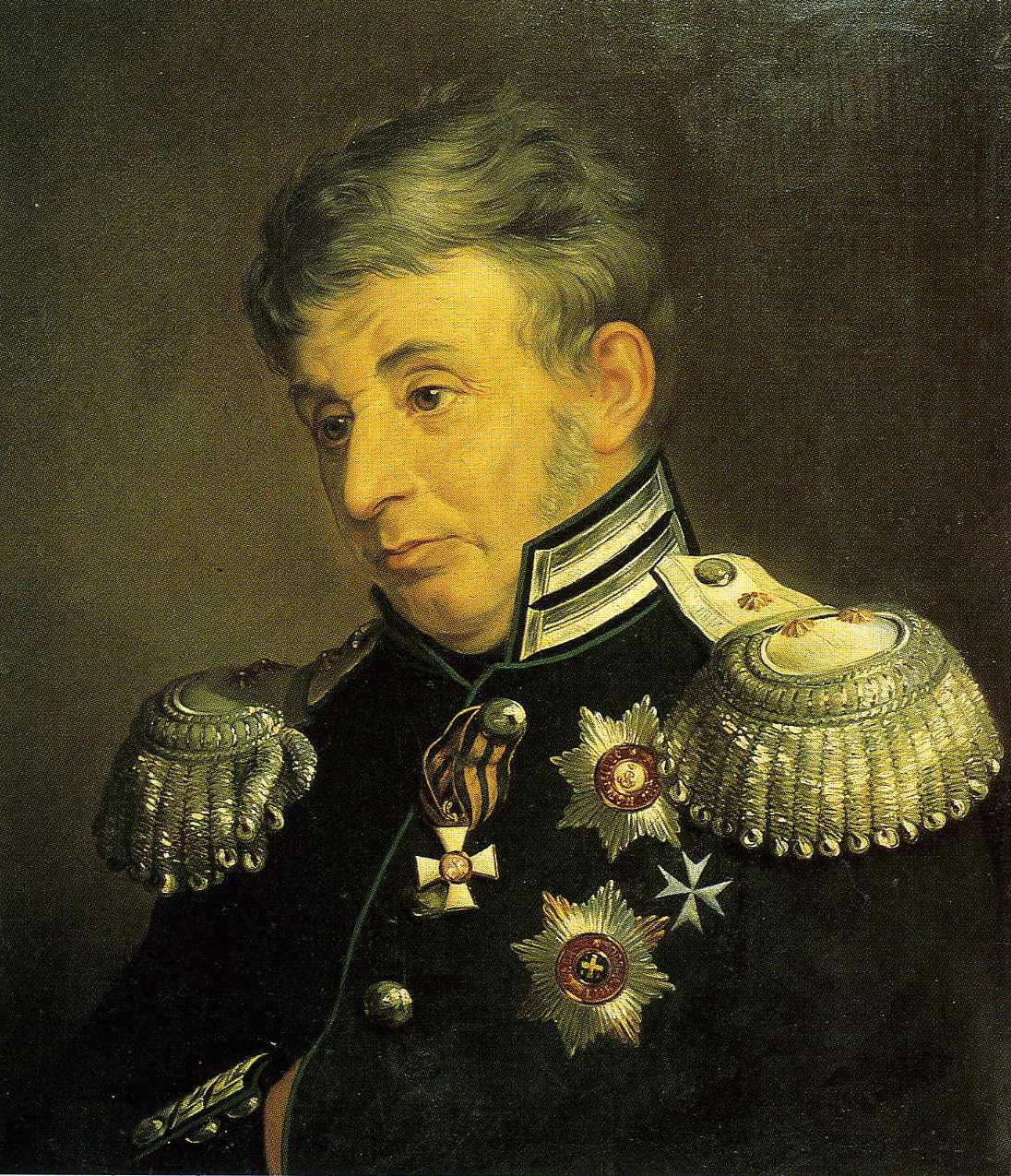 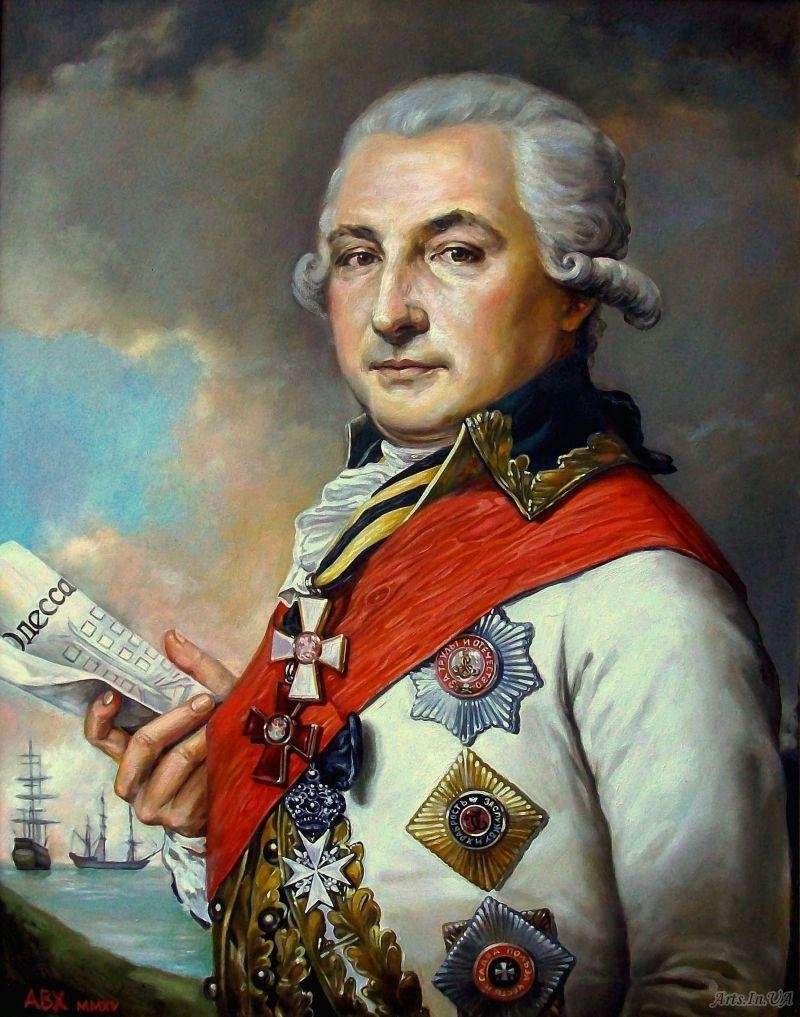 Major General Jose de Ribas and his assistant military engineer Franz de Volan believed that Hadjibey was the best place for a port.

First, navigation here lasts all year round. Secondly, you can trade with Turkey, France, and Italy through the Port of Hadzhibey.
Pearl by the Black Sea
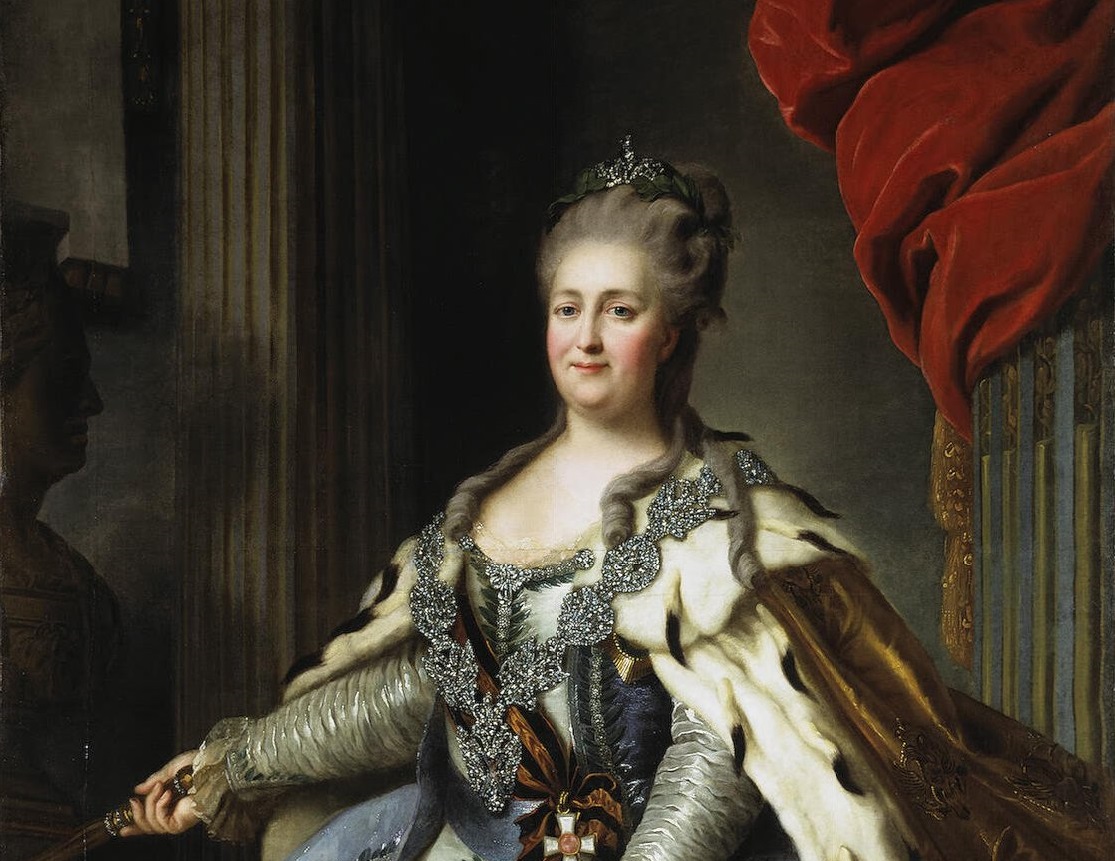 Russian empress Catherine II approves Jose de Ribas's proposal.
Pearl by the Black Sea
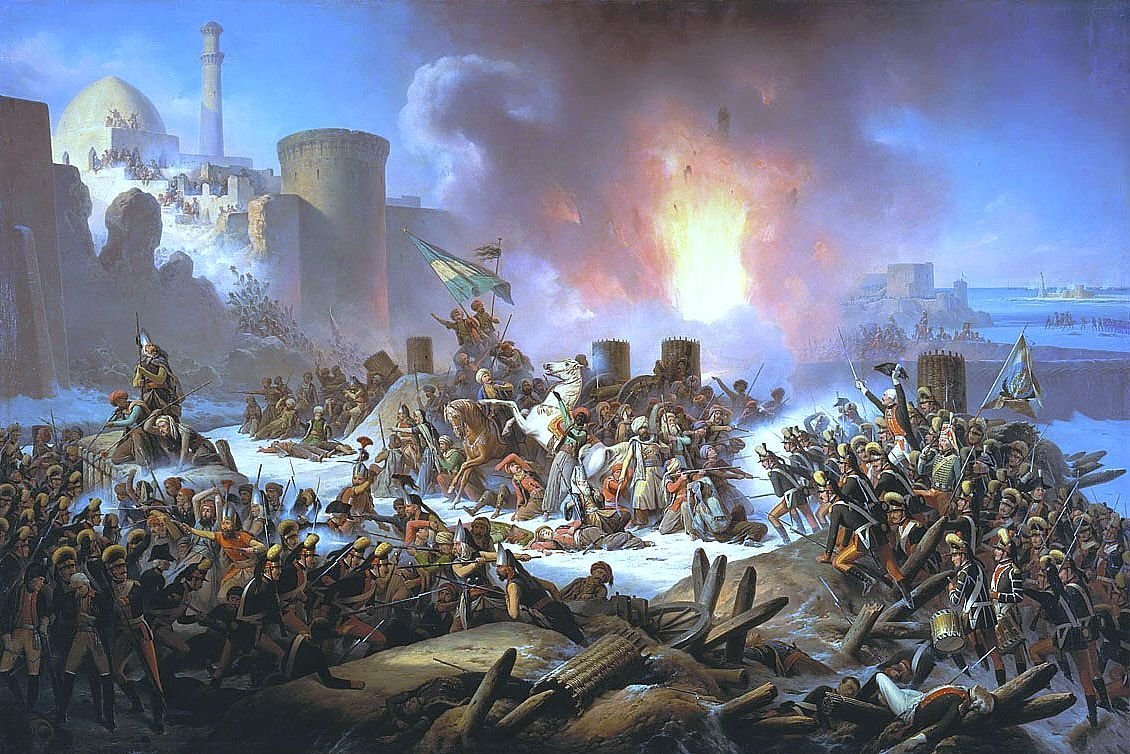 However, on September 14, 1789, the Russian army captured Hadzhibey.
Pearl by the Black Sea
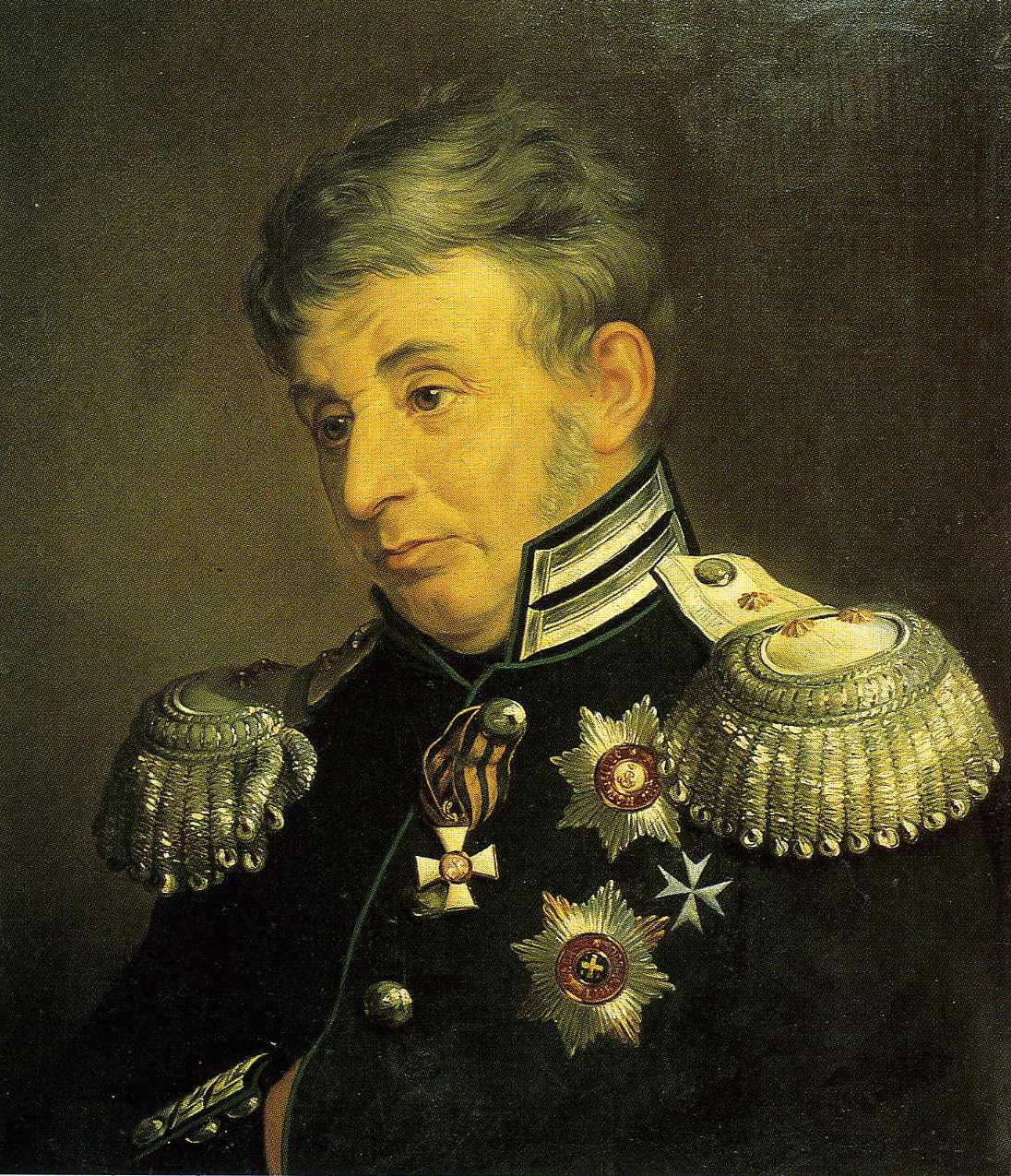 Engineer Franz de Volan drew up a plan for the construction of the city.

Finally, on September 2, 1794, the port was built, which became the birthday of Odessa.
Pearl by the Black Sea
Jose de Ribas – founder of Odessa.

The central street of Odessa was named after him.
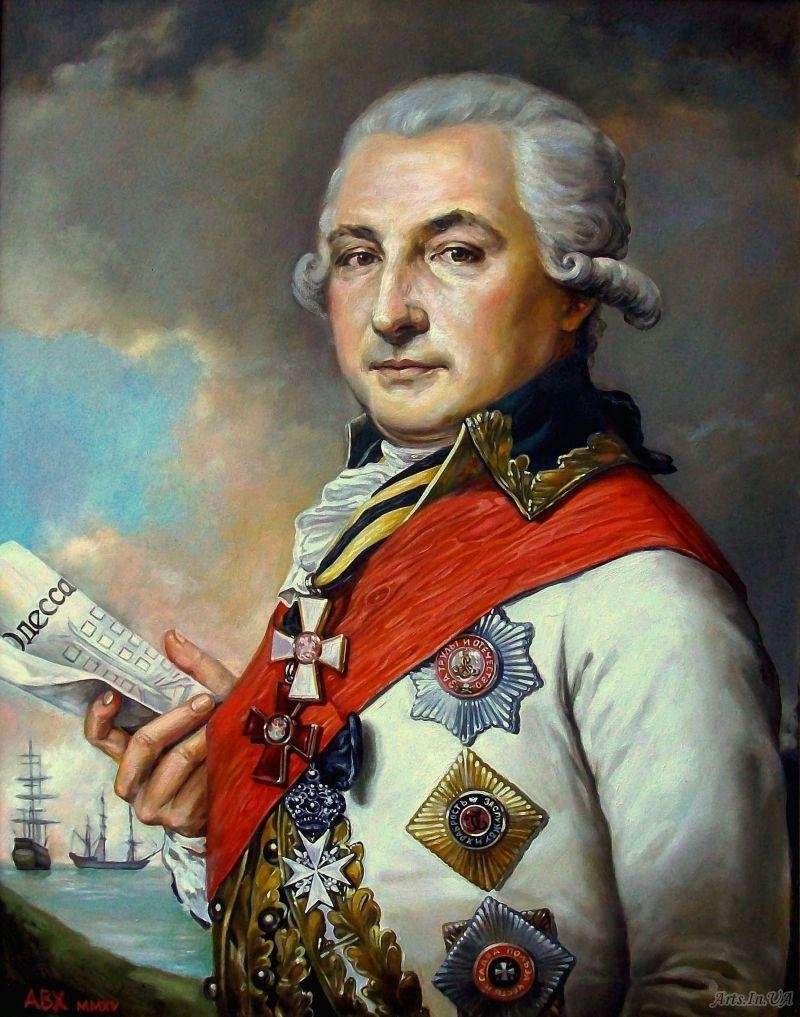 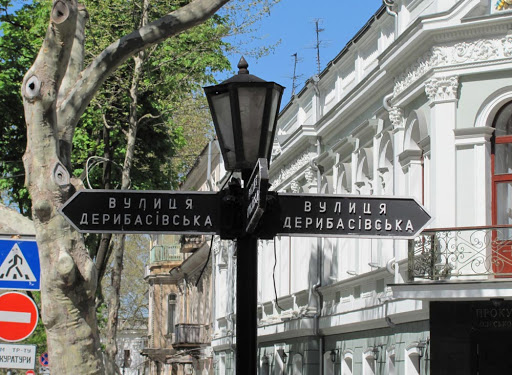 Pearl by the Black Sea
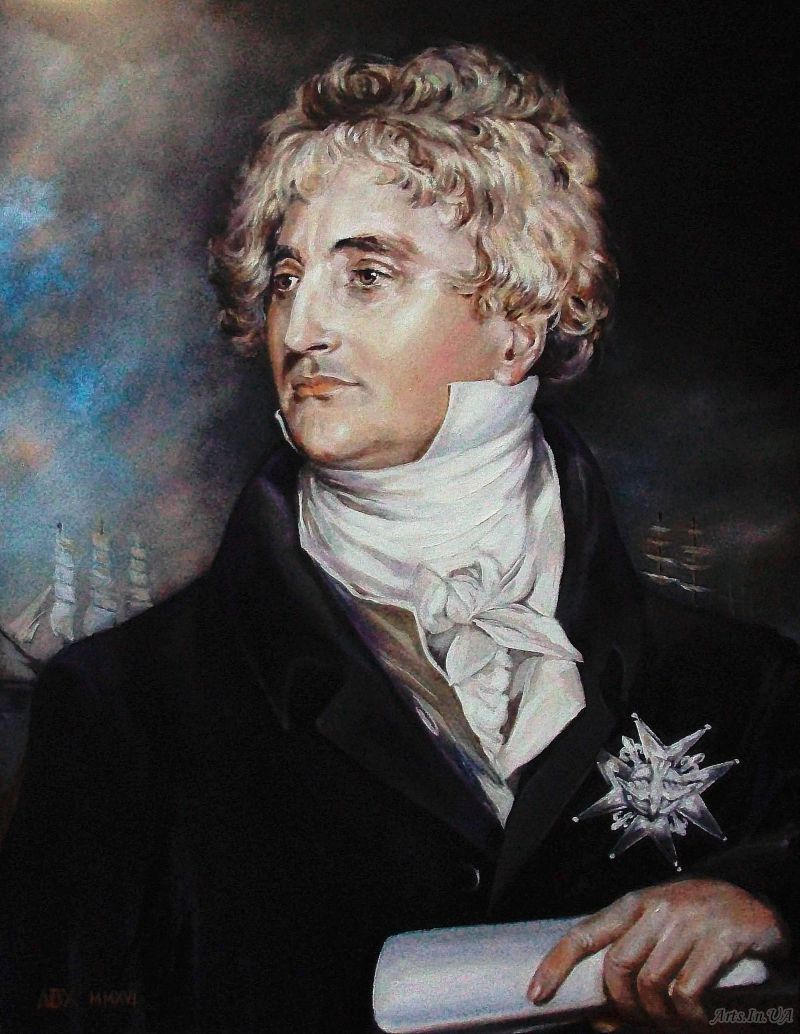 The first mayor of Odessa is Duke de Richelieu.

French aristocrat, very educated, energetic and noble person. During the 11 years of his reign, Odessa became an essential economic, political and cultural center of the South of the Russian Empire. Odessa residents loved and respected de Richelieu. They called him "Our Duke."
In 1828, a monument to Duke de Richelieu was erected. It is still the hallmark of Odessa today.
Pearl by the Black Sea
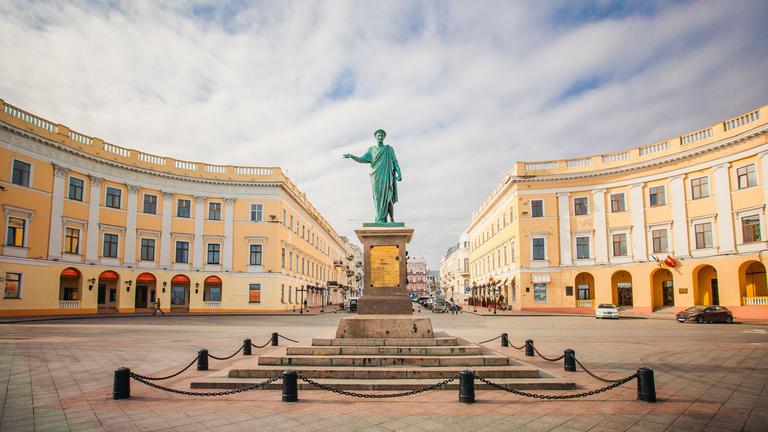 Pearl by the Black Sea
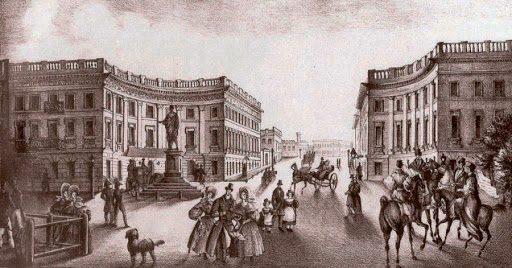 1832. Primorsky Boulevard. Saint Petersburg Hotel!" (right)
Pearl by the Black Sea
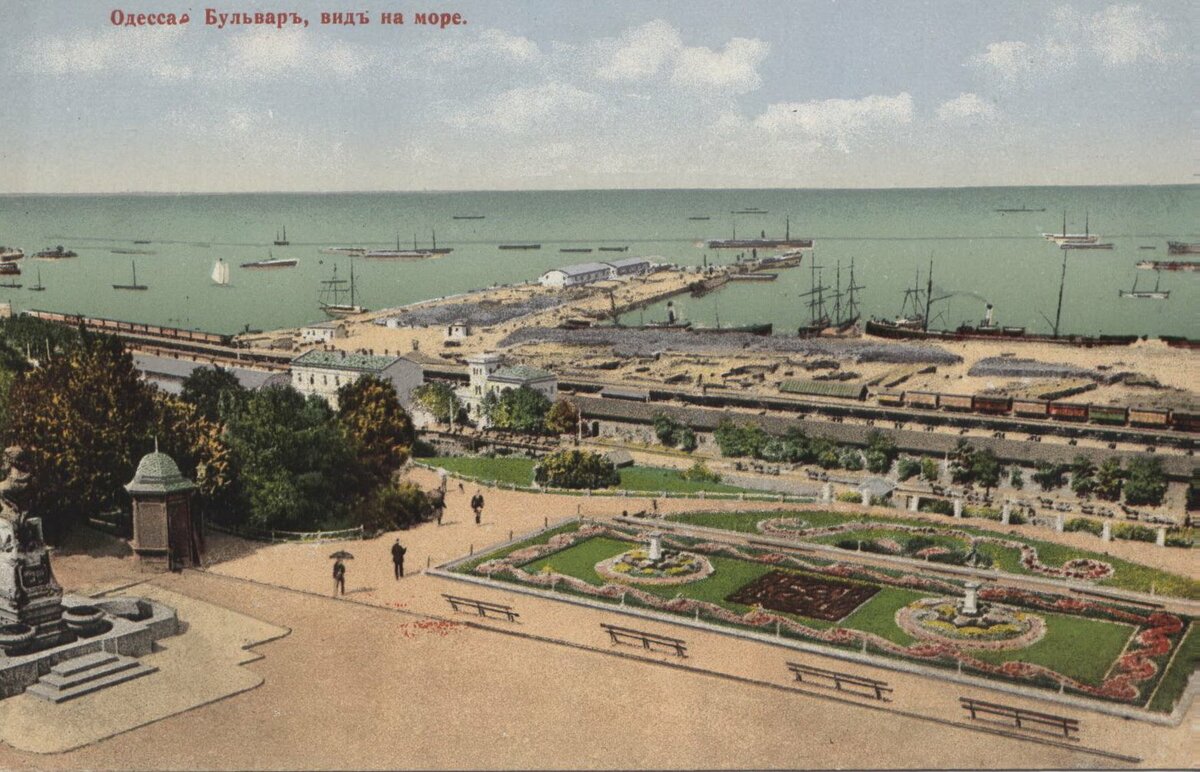 Primorsky Boulevard.
XIX century
Pearl by the Black Sea
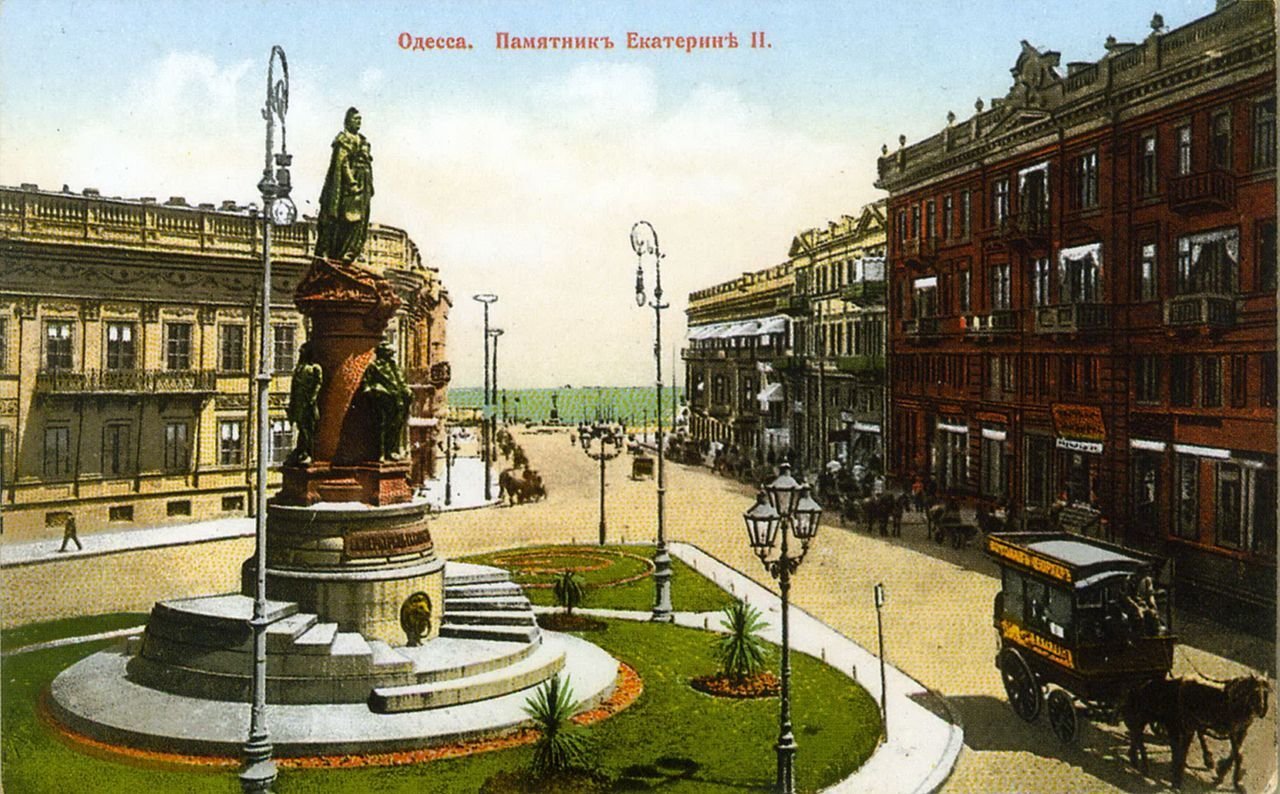 Ekaterininskaya Square. XIX century
Pearl by the Black Sea
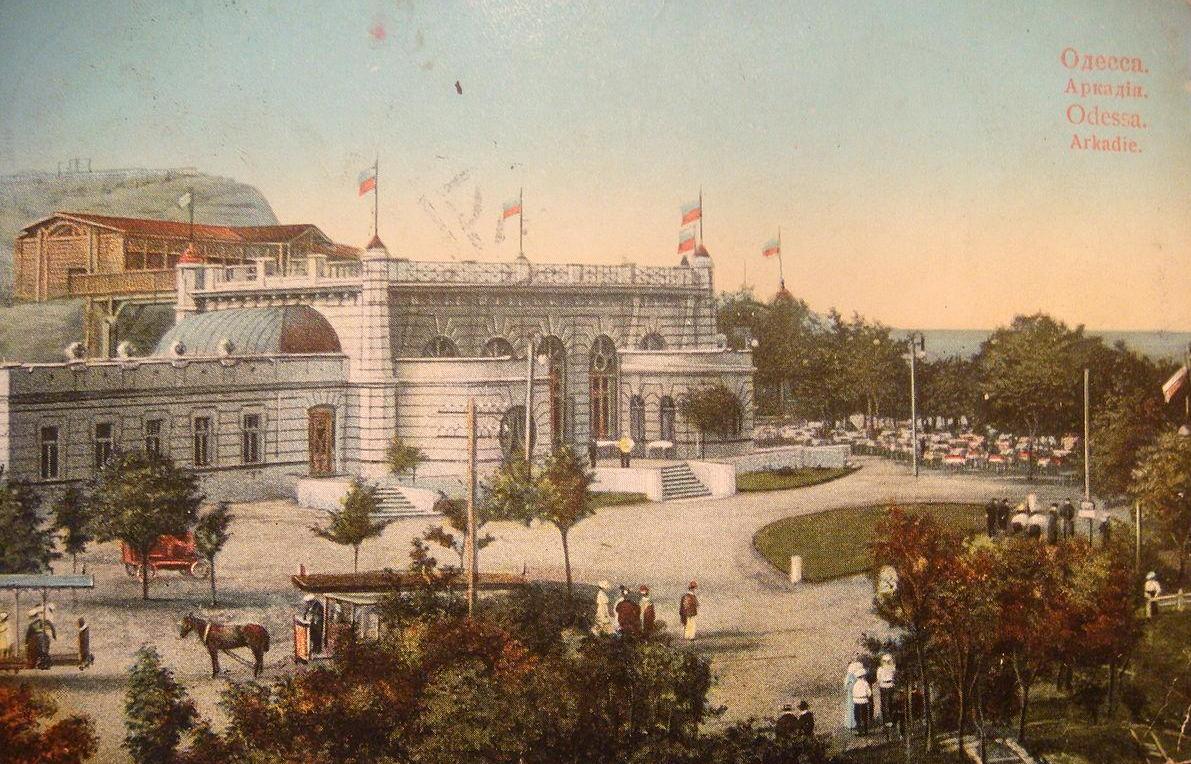 Arcadia. XIX century
Modern Odessa
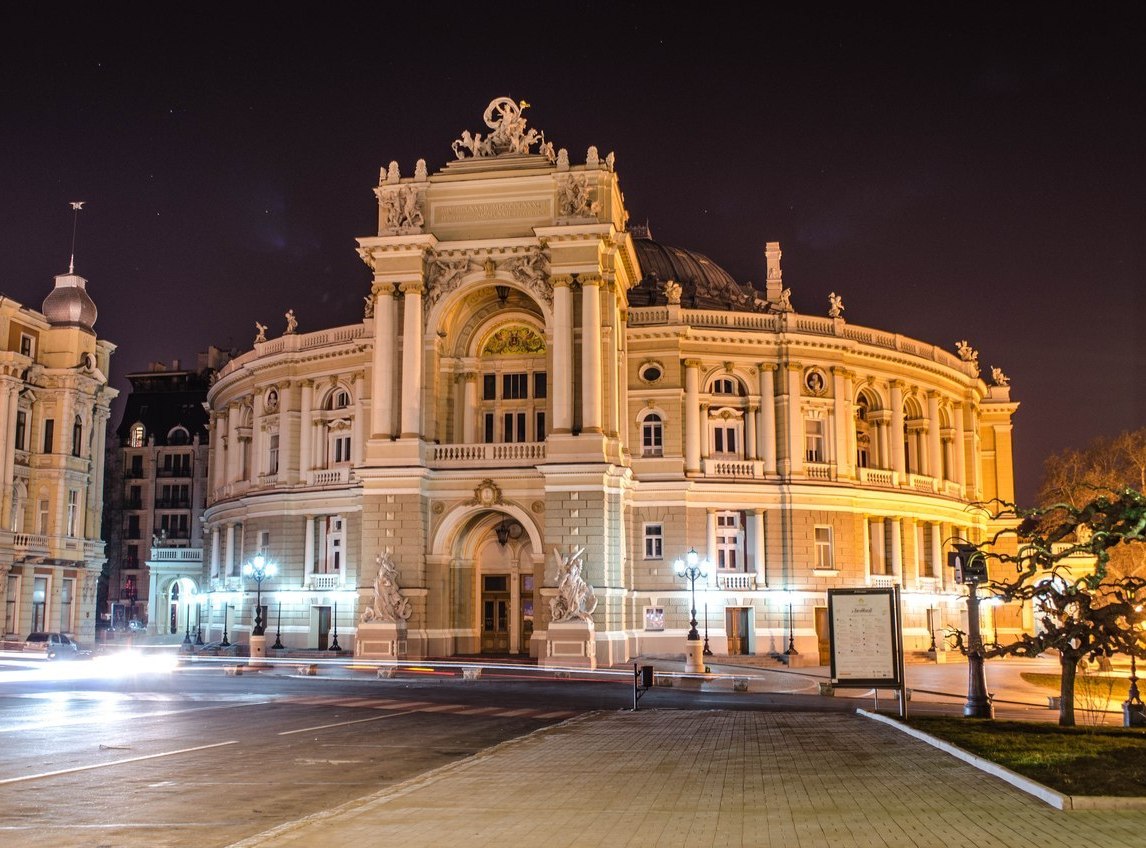 Odessa is a city of fantastic architecture.
Modern Odessa
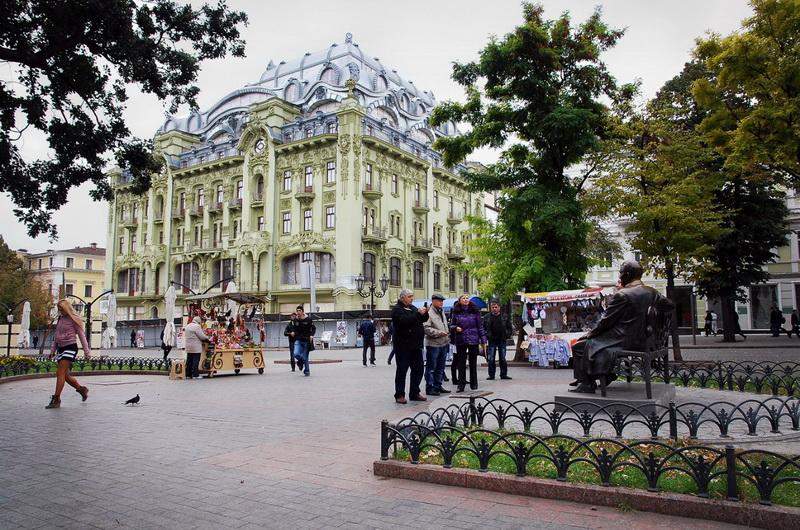 Odessa was built on the European model.
Modern Odessa
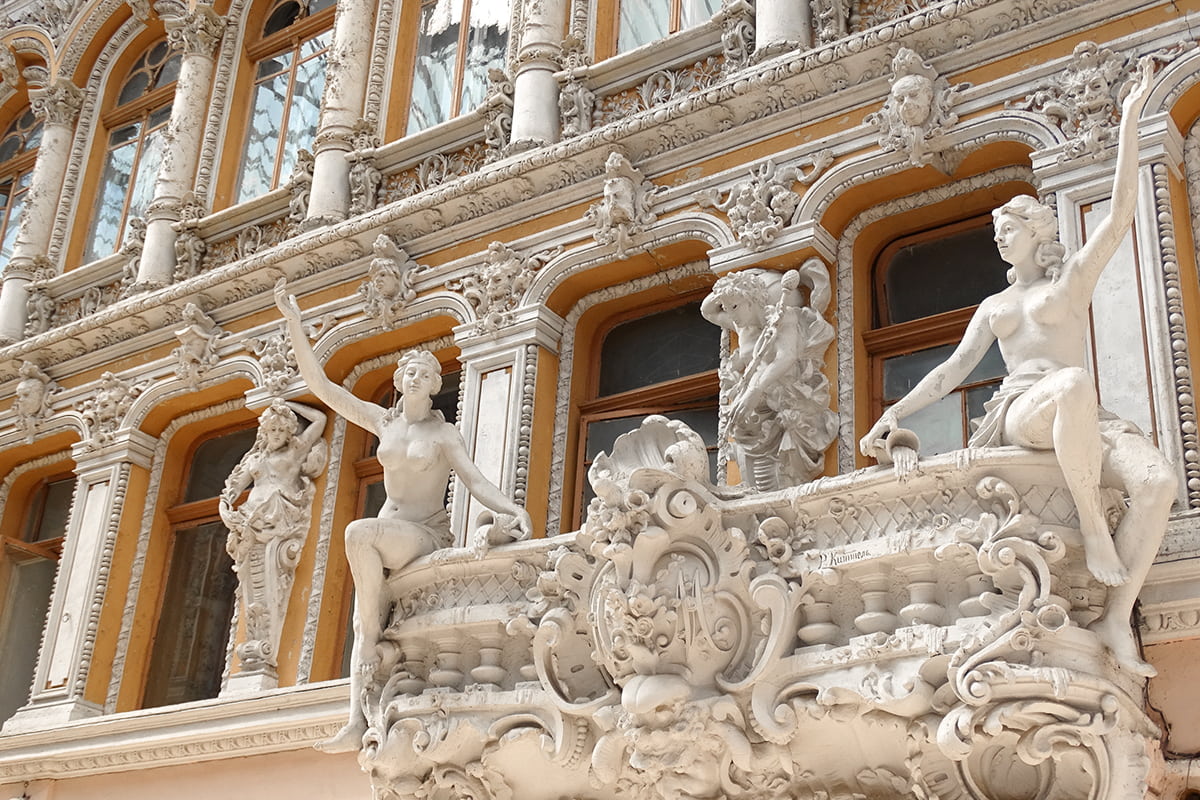 Passage. Deribasovskaya Street
Modern Odessa
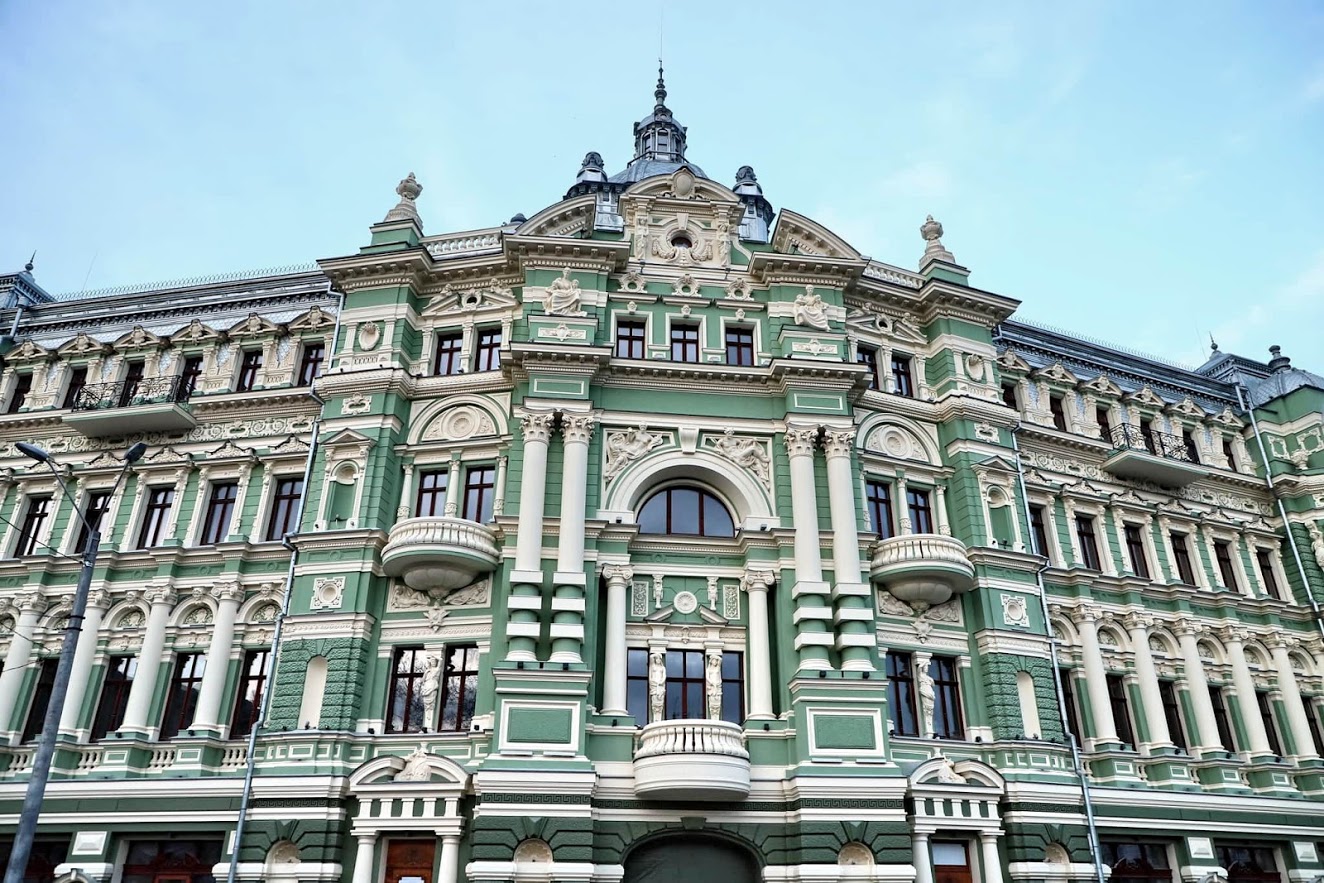 A city of fantastic architecture. Rusov's House. Sobornaya square.
Modern Odessa
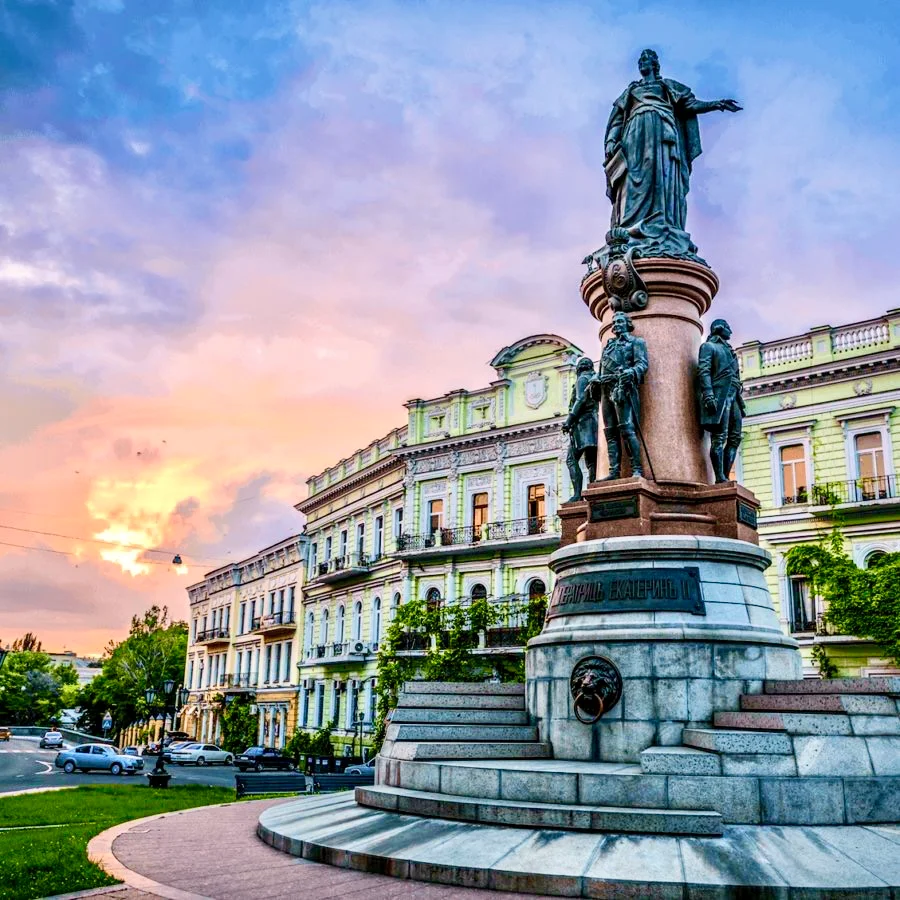 A city of fantastic architecture. Ekaterininskaya square
Modern Odessa
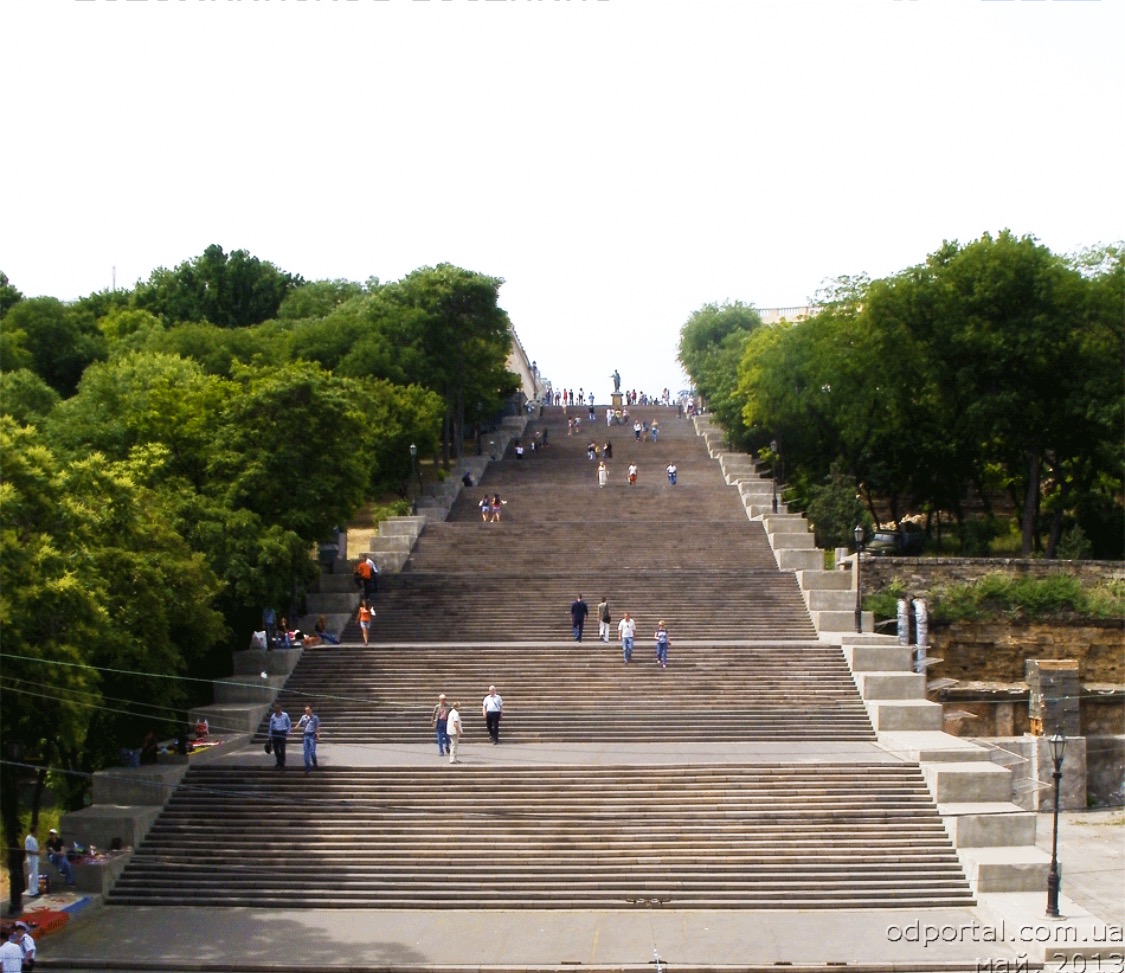 Potemkin Stairs
Pearl by the Black Sea
Travelers who visited Odessa in the 19th century recalled: "in Odessa, everything breathed Europe. People of all nations live here: Greeks, French, Jews, Ukrainians, Russians, Armenians, Italians, Germans" "Odessa has always been an international city. From the first days, Odessa was a city of freedom, commerce, cosmopolitanism, and humor.
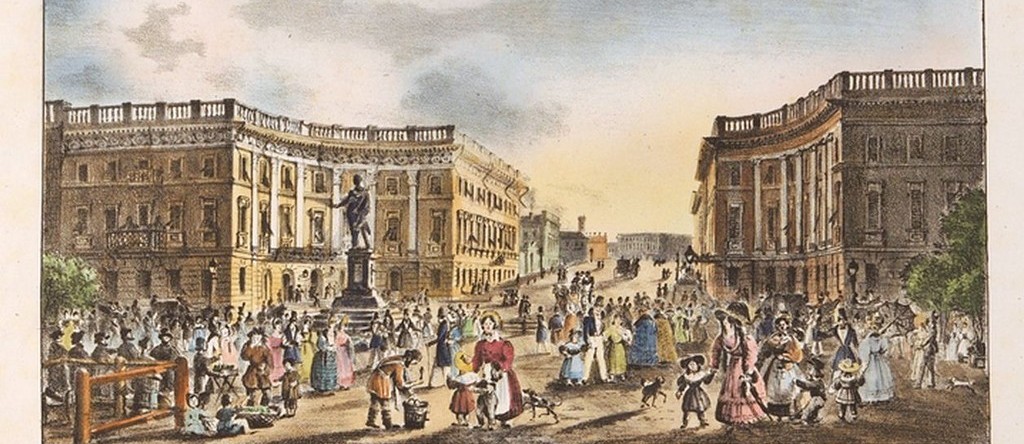 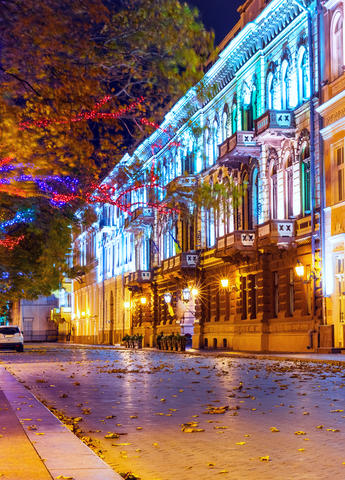 Odessa is an international city
Therefore, there are streets Polskaya, Grecheskaya, Bolgarskaya, Bolshaya and Malaya Arnautskaya, Jewish, French Boulevard, Italian Boulevard, Greek square in Odessa.
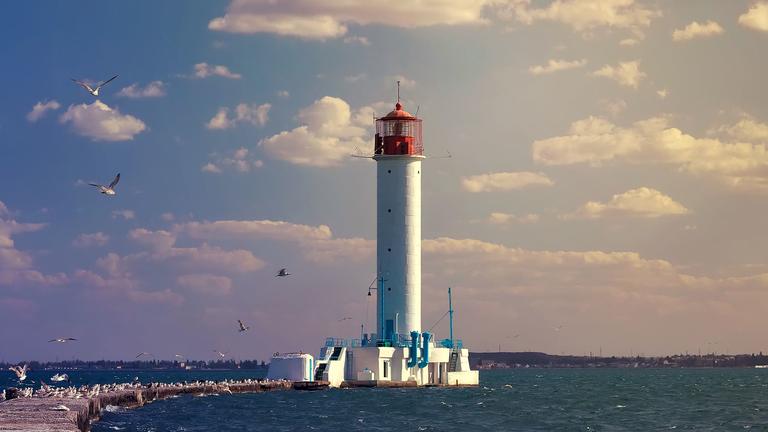 Pearl by the Black Sea
Odesa today is the largest port city, the sea gate of Ukraine, the business, educational and cultural center of the South of Ukraine. The area of Odessa is 236.9 sq. km. The population is more than a million people. In Odessa, there are 20 universities, 30 museums, ten theaters, a film studio.
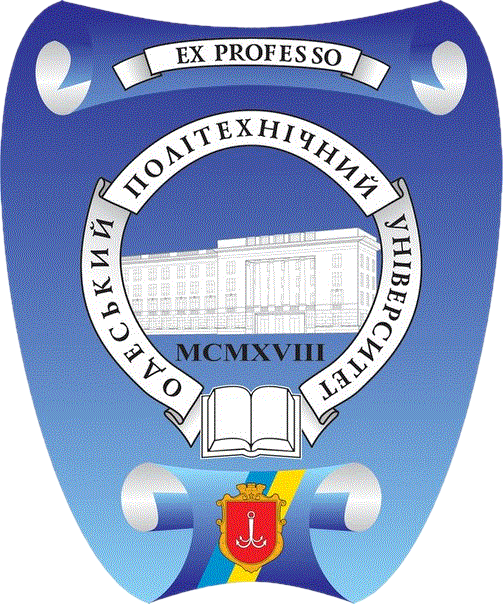 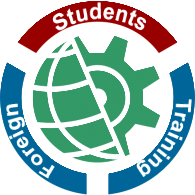 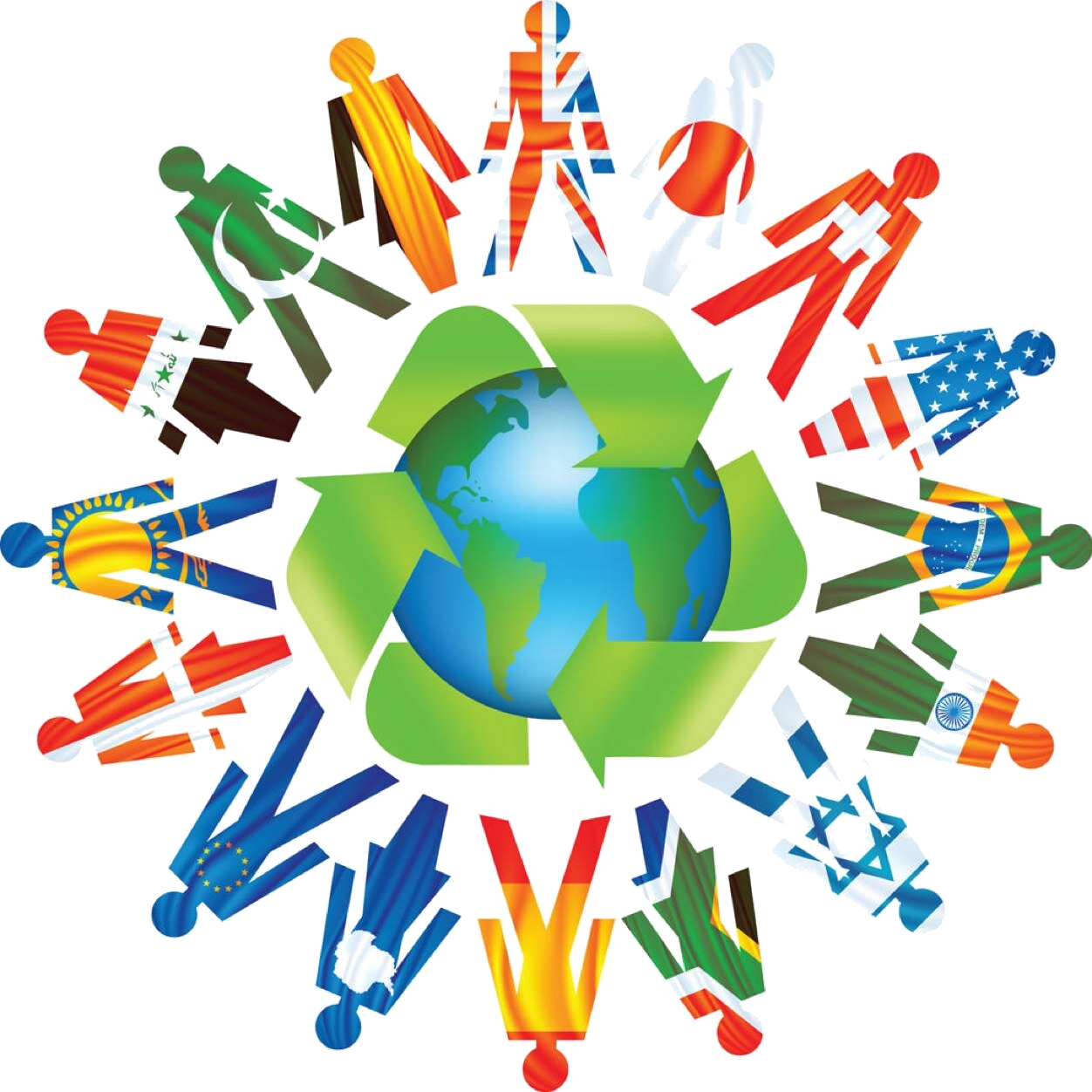 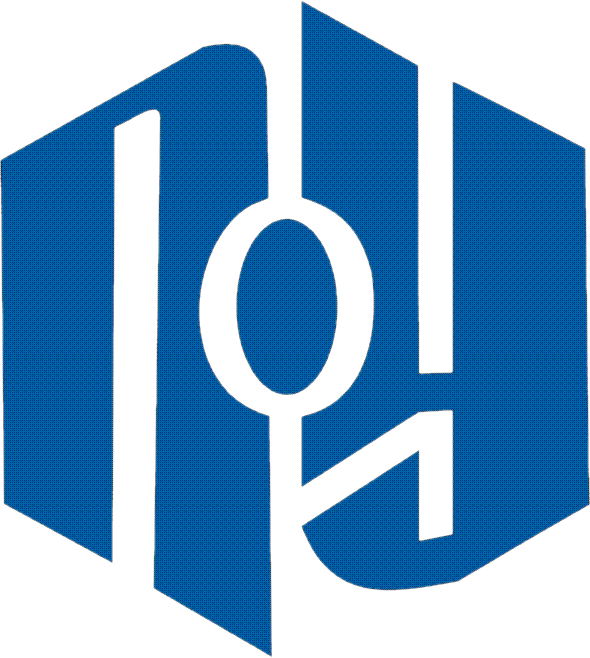 THANKS
Does anyone have any questions?

Follow Us on Social Media

dec.ipig@opu.ua
opu.ua
fspirki.opu.ua
facebook.com/IPIG.ONPU
Project manager: lebedmy@gmail.com

The presentation was prepared by:
Saveliev A. A., Dean of the Educational Institute of Foreign Citizens Training
Kunitsyn M. V., Deputy Dean of the Educational Institute of Foreign Citizens Training